Unit 12 What did you do last weekend?
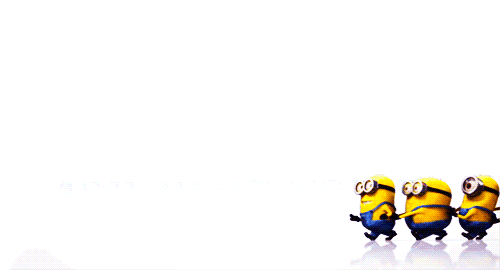 Writing
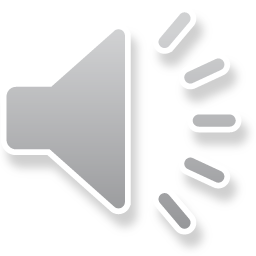 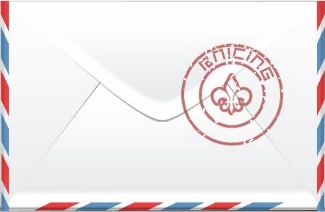 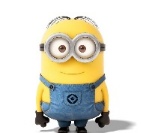 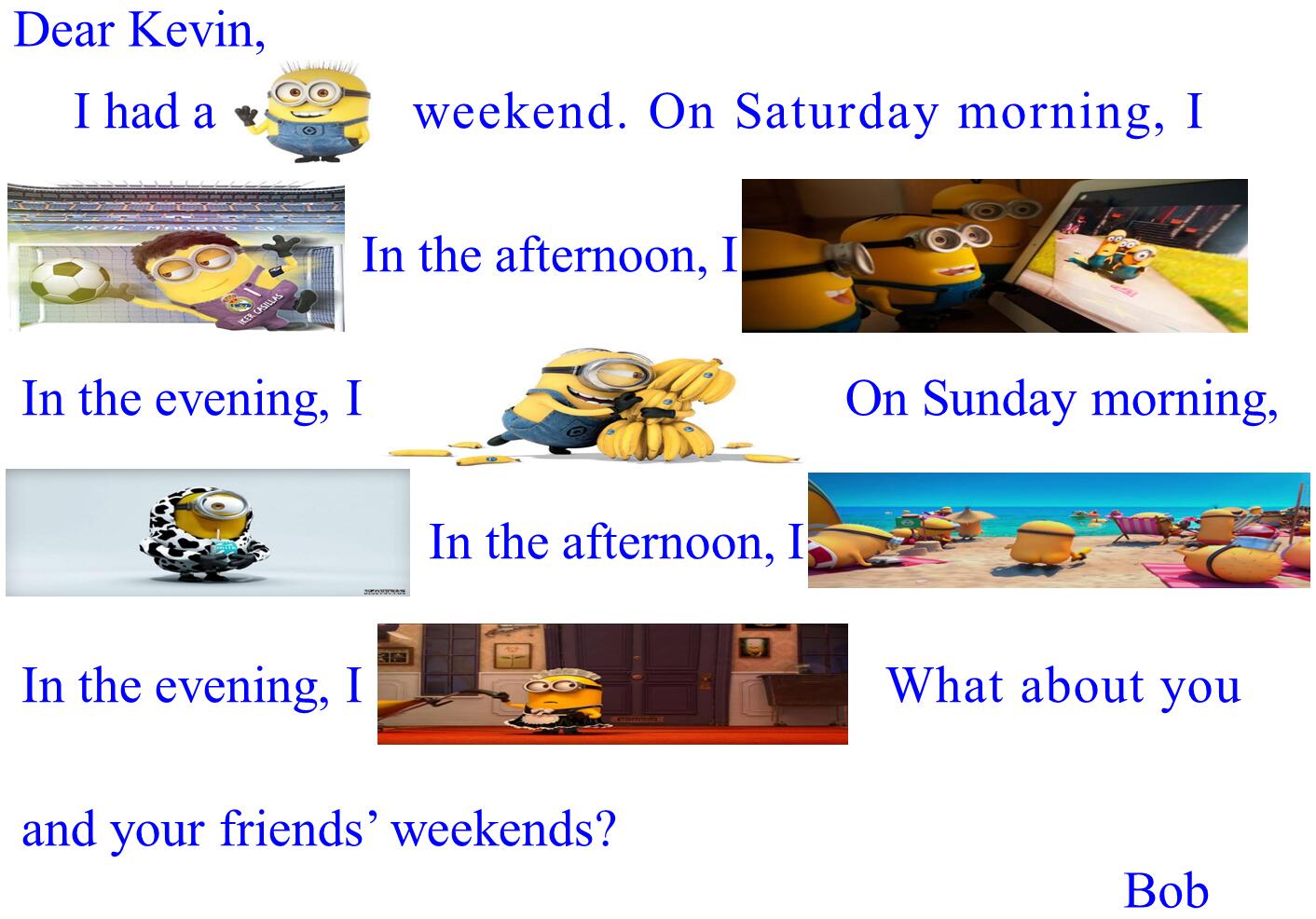 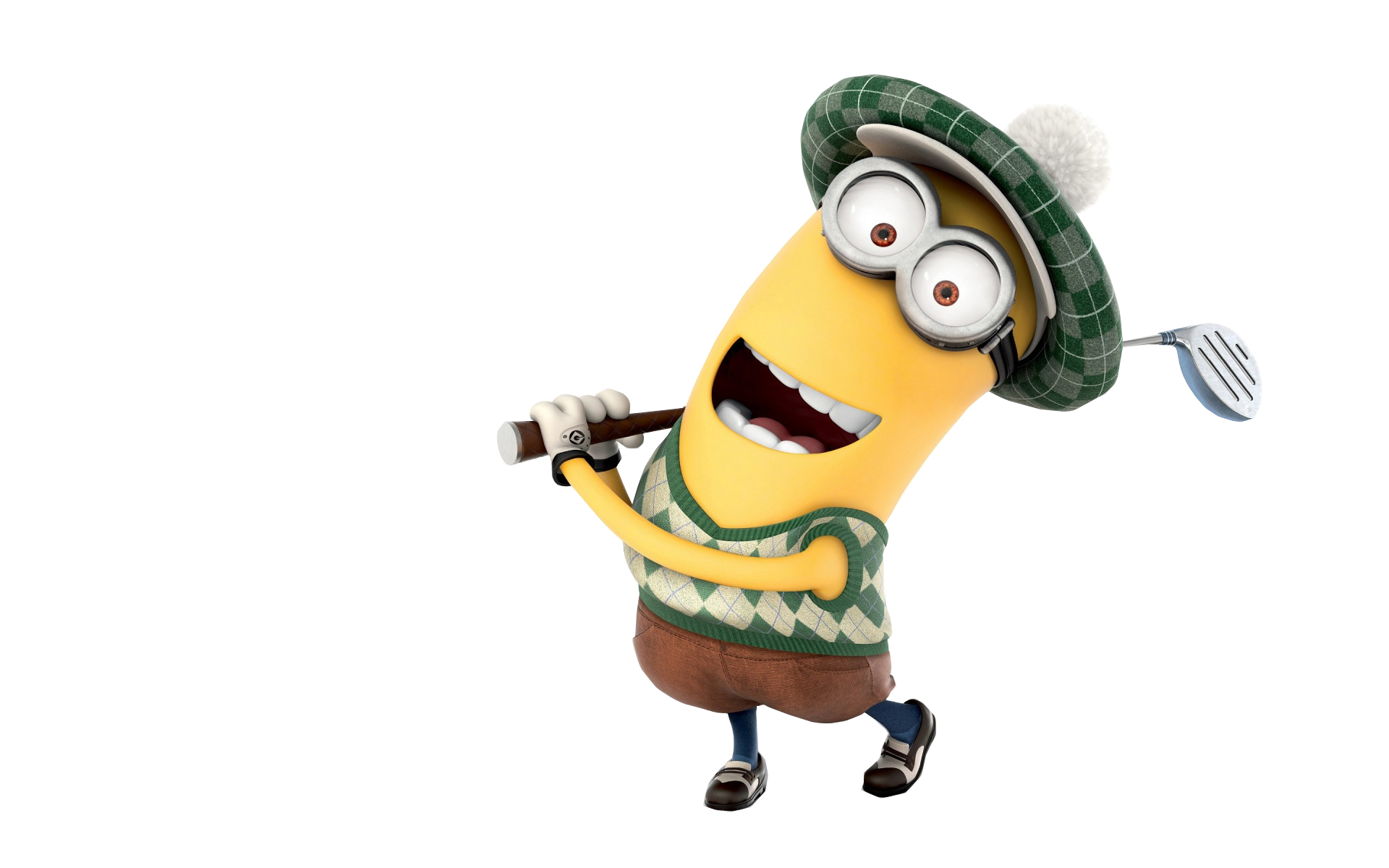 What did he do last weekend?
Last weekend, on Saturday morning…
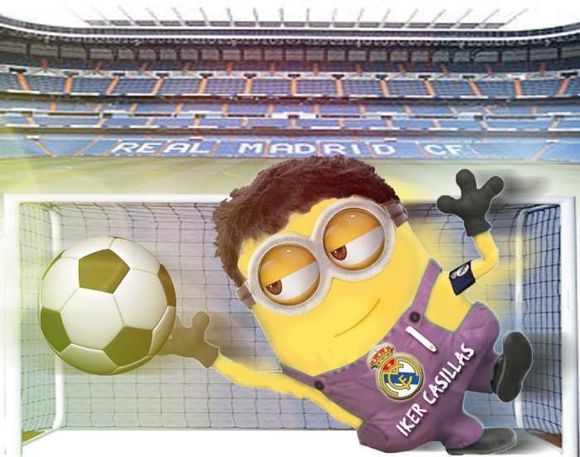 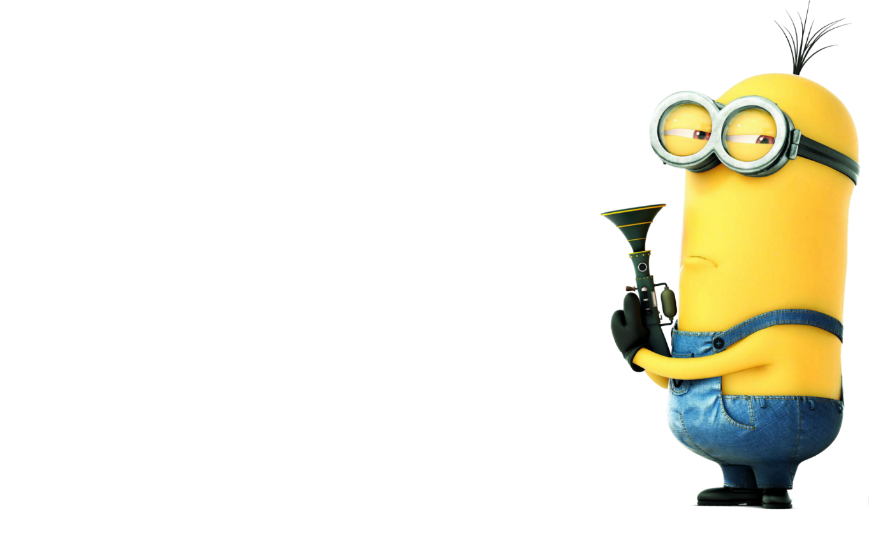 I play     football with my friends.
ed
In the afternoon…
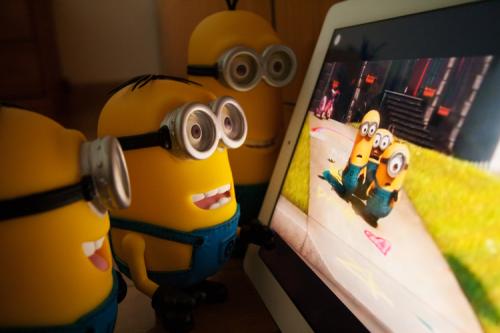 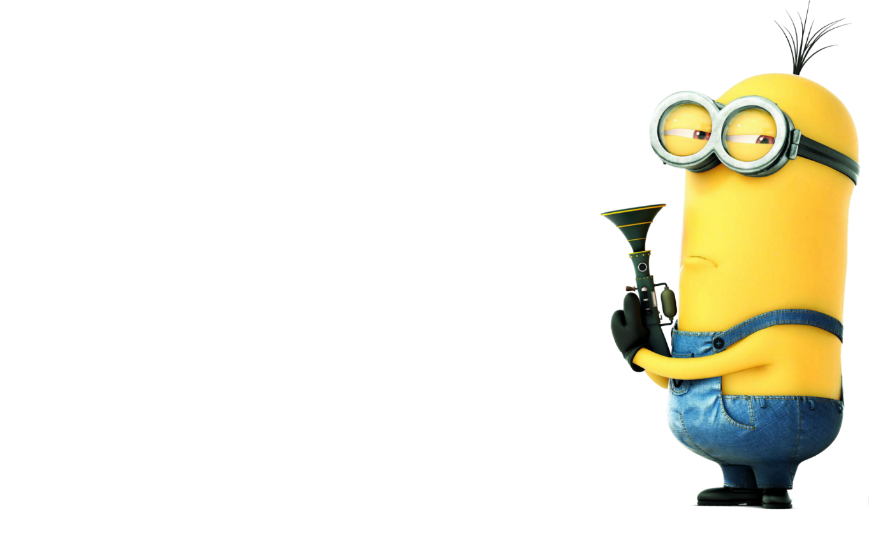 I watch     a funny movie.
ed
In the evening…
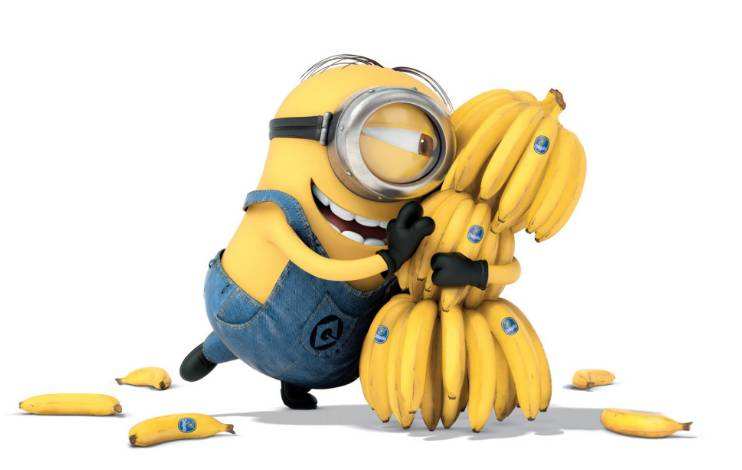 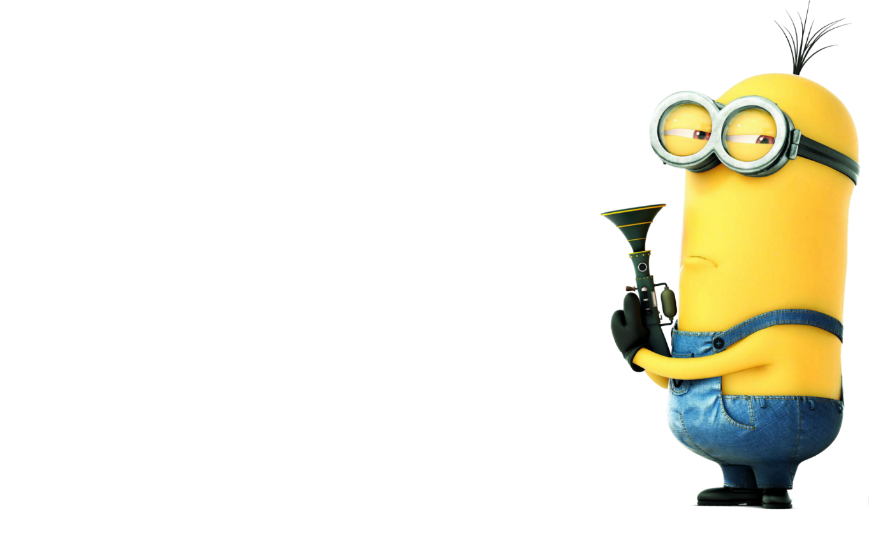 I        delicious bananas.
ate
eat
On Sunday morning…
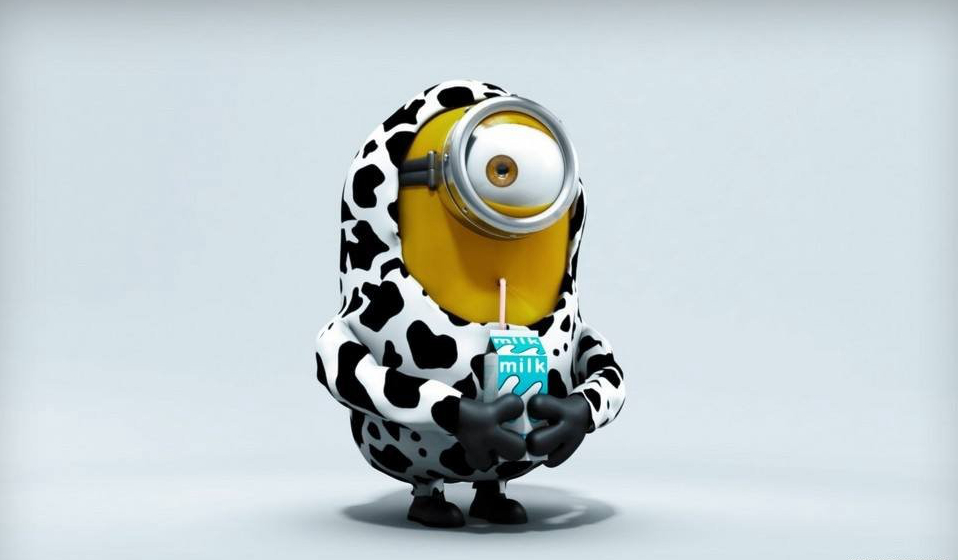 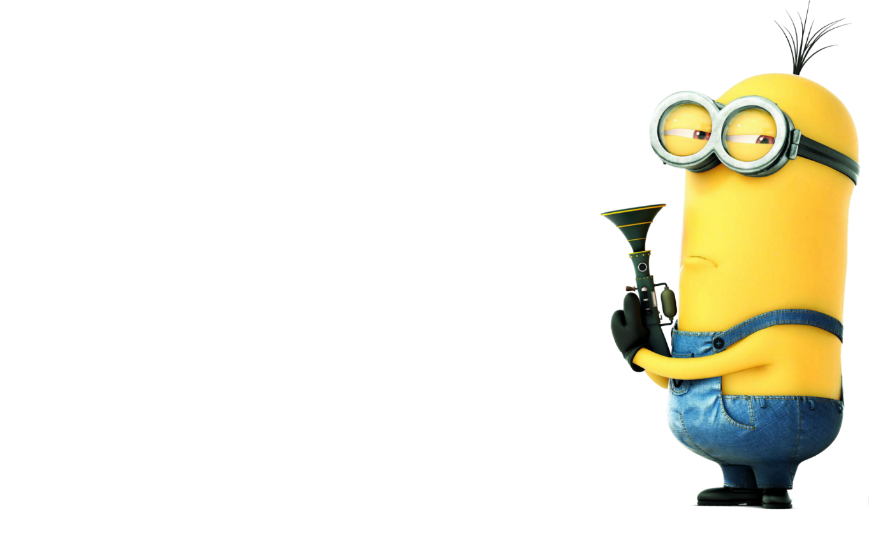 drank
I              some milk.
drink
In the afternoon…
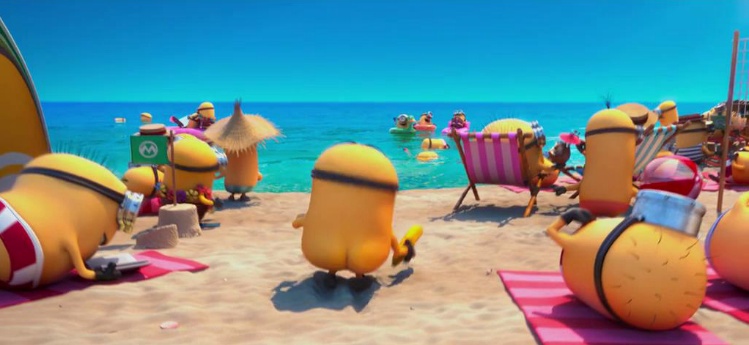 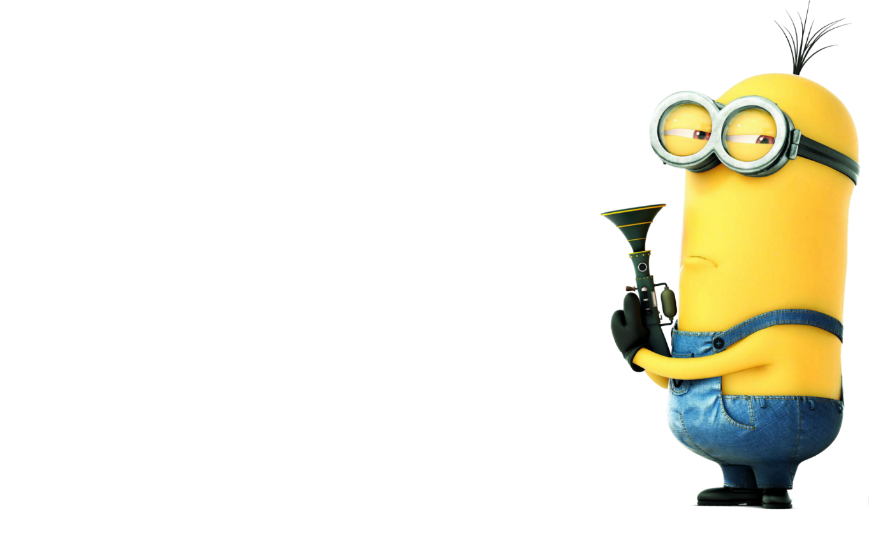 went
I           to a beautiful beach.
go
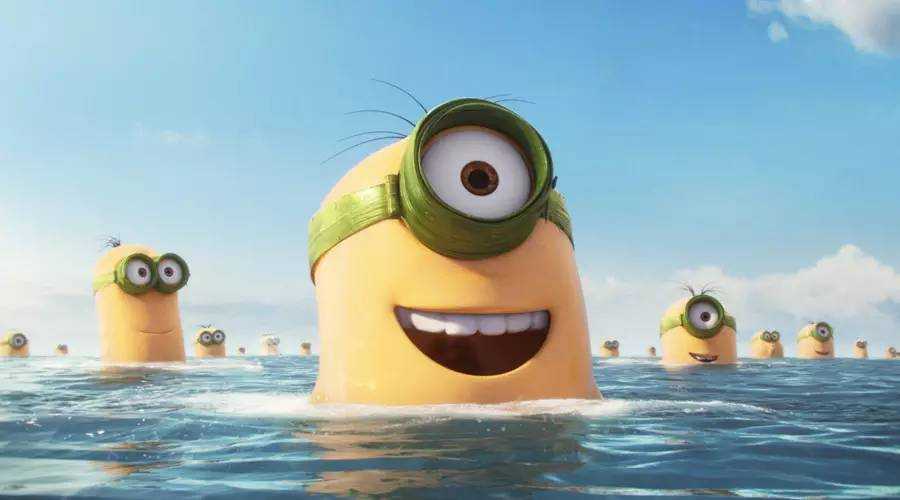 swim
I             in the sea.
swam
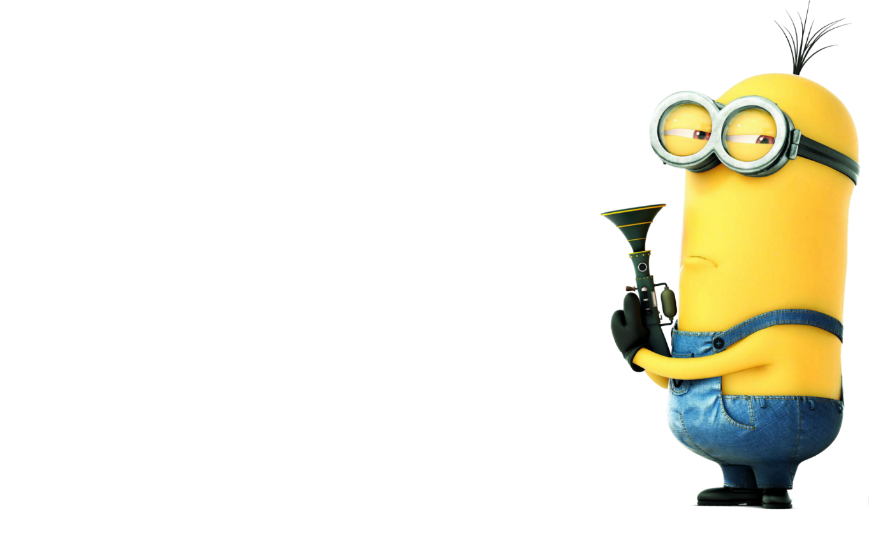 On Sunday evening…
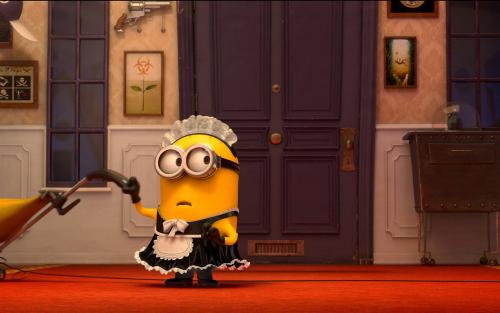 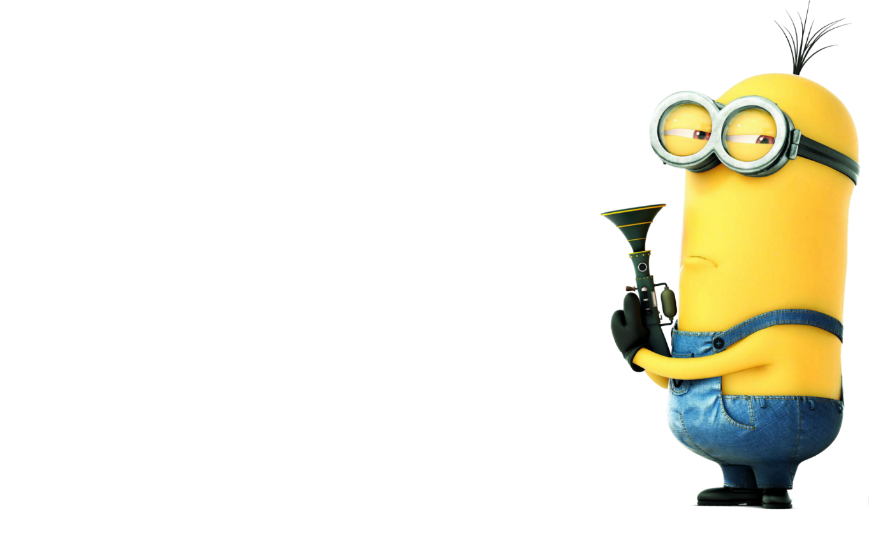 I       some housework.
did
do
What do you think of Bob’s weekend?
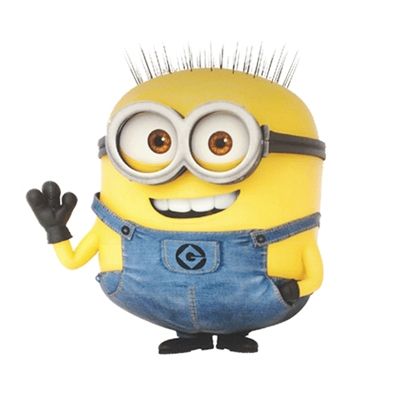 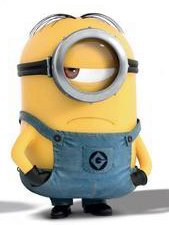 relaxing
boring
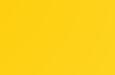 Game: Test of your memory
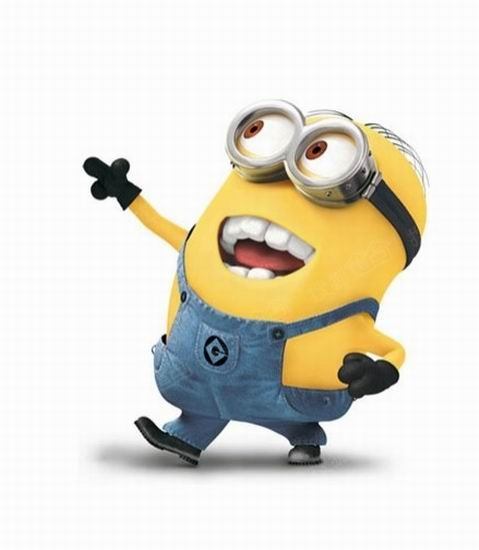 Dear Kevin,
I had a relaxing weekend. On Saturday morning, I 
played football. In the afternoon, I watched a funny movie. 
In the evening, I ate delicious bananas. On Sunday morning, 
I drank some milk. In the afternoon, I went to the beautiful 
In the evening, I did some housework..    What about you 
and your friends’ weekends?
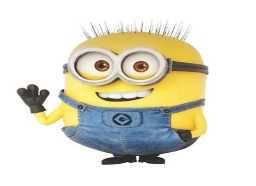 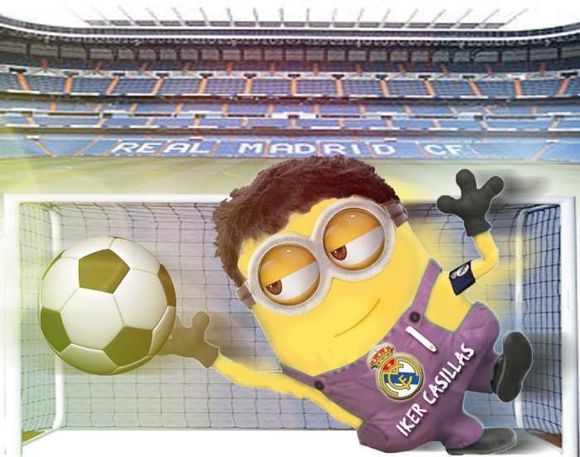 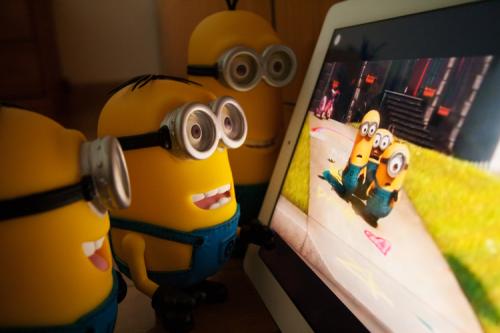 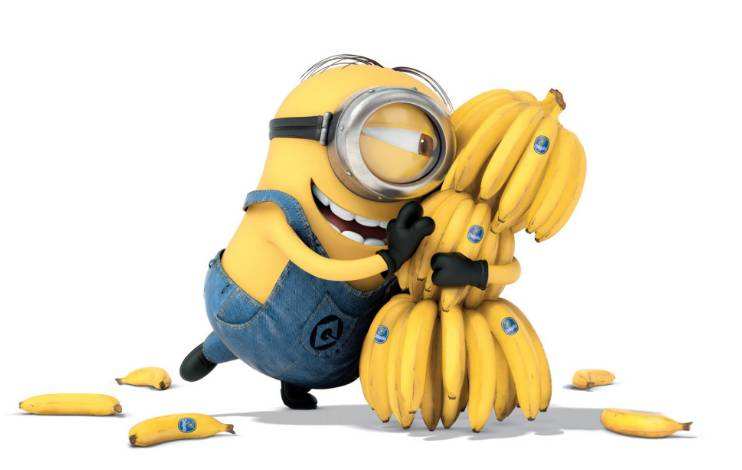 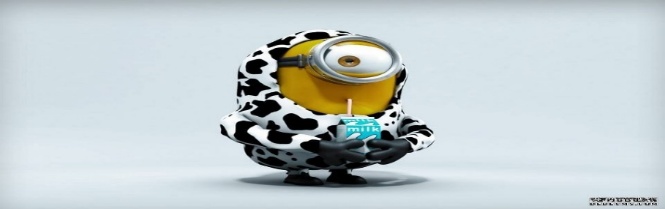 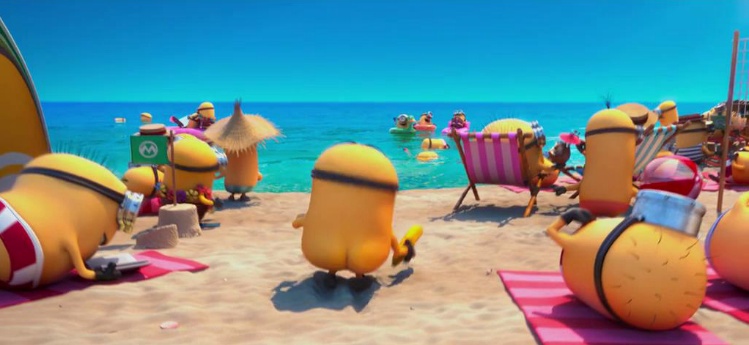 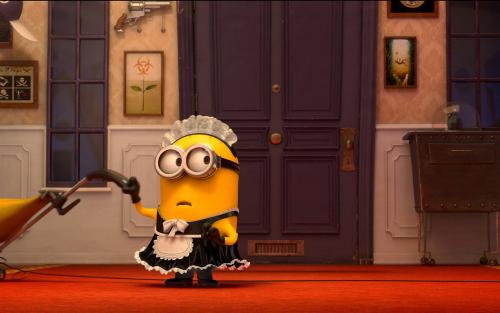 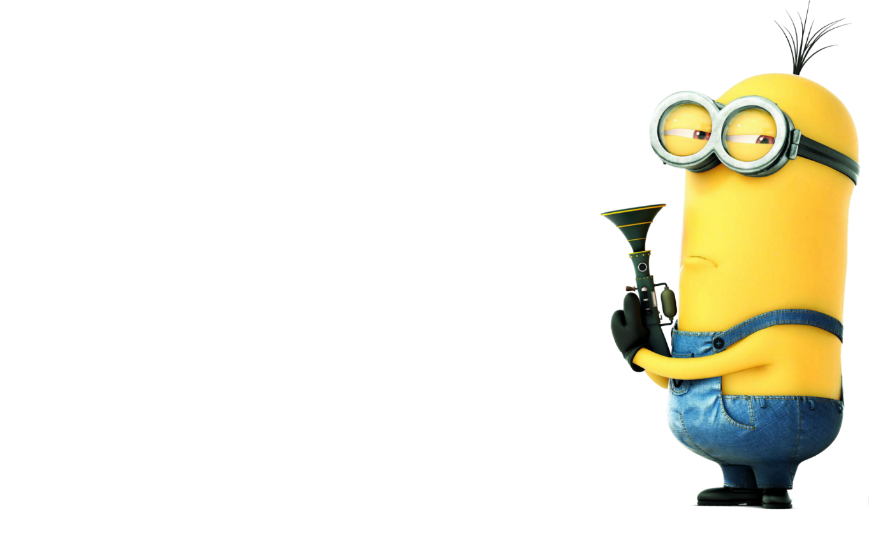 Bob
Task 1: Look at the pictures and fill in the blanks
Dear Kevin,
relaxing
I had a ___________ weekend. On Saturday morning, I _____________ with my friends. ___________________. 
In the afternoon, I ______________.                                 . In the evening, I _______________.                                  . On Sunday morning, I _______________. _____________. 
In the afternoon, I _____________ and _______________.
______________. In the evening, I _________________ . ___________. I _____ my weekend because ___________.  
What about you and your friends’ weekends?
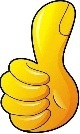 played football
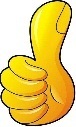 watched a movie
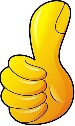 ate some bananas
drank some milk
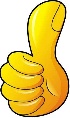 went to a beach
swam in the sea
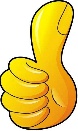 did some housework
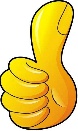 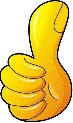 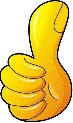 Bob
Dear Kevin,
Feelings
I had a relaxing weekend.
Topic sentence
On Saturday morning, I played football with my friends. We enjoyed ourselves. In the afternoon, I watched a movie. It was funny. In the evening, I ate some bananas. They were delicious. On Sunday morning, I drank some milk. It was good for my health. In the afternoon, I went to the beach and swam in the sea. I had a great time. In the evening, I did some housework.  I felt glad to help my mom.
     I love my weekend because it was relaxing. What about you and your friends’ weekends?
Time- line
Conclusive sentence
Bob
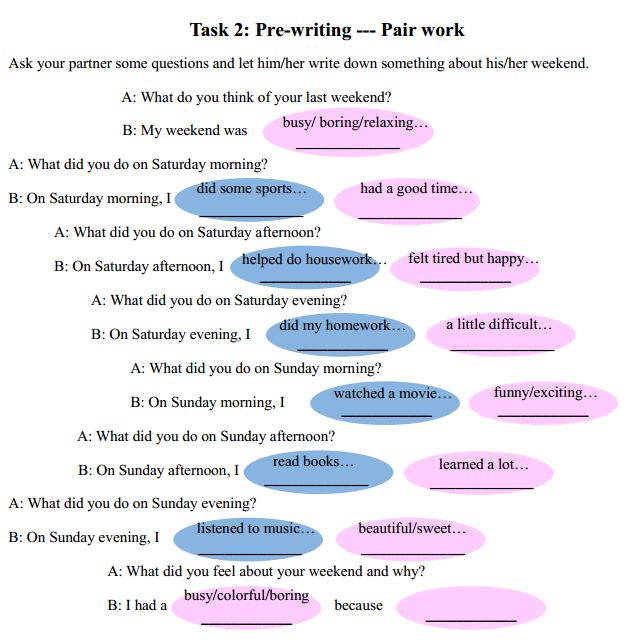 Task 3 Writing
Write a letter to Bob to tell him your weekend.
 Try to write three parts.
Dear Bob,
____________________________________________________________
____________________________________________________________
____________________________________________________________
____________________________________________________________
____________________________________________________________
____________________________________________________________
____________________________________________________________
                                                                                                         Yours,
                                                                                                        ______
Task 4 Group work --- Finish the checklist
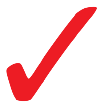 Read your partners’ letters and check.
There is a topic sentence in the letter.
There is a timeline in the letter.
There are feelings about the activities in the letter.
There is a conclusive sentence in the letter.
The letter uses past tense verbs properly.
(like “ watched , ate, played…)
There are no spelling mistakes or grammatical mistakes. （拼写或语法错误）
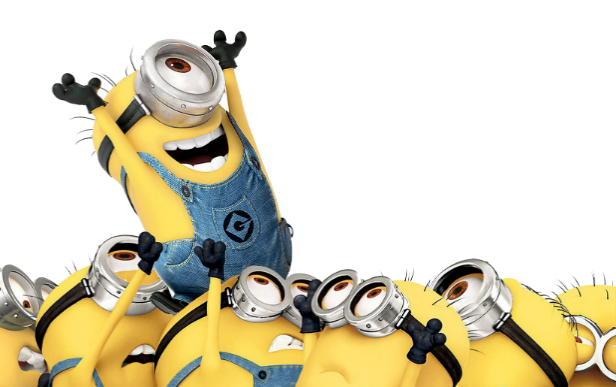 Homework
Read another three stories in your class , then choose the best one and tell us why.
Share your opinions on how to write a good story on WeChat.
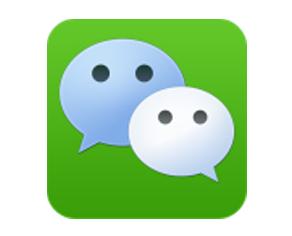 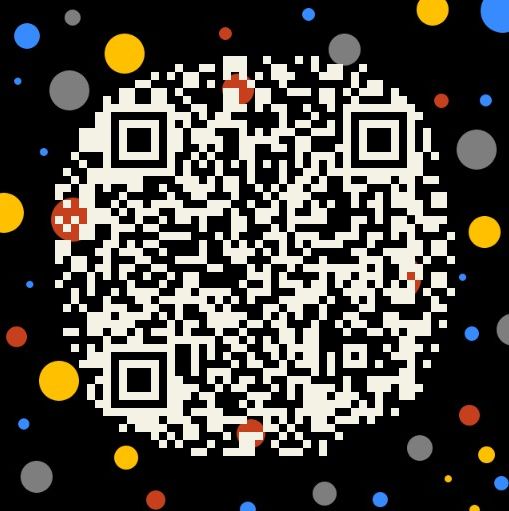 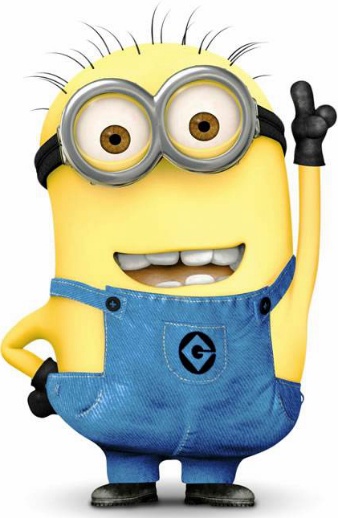 THANK YOU!
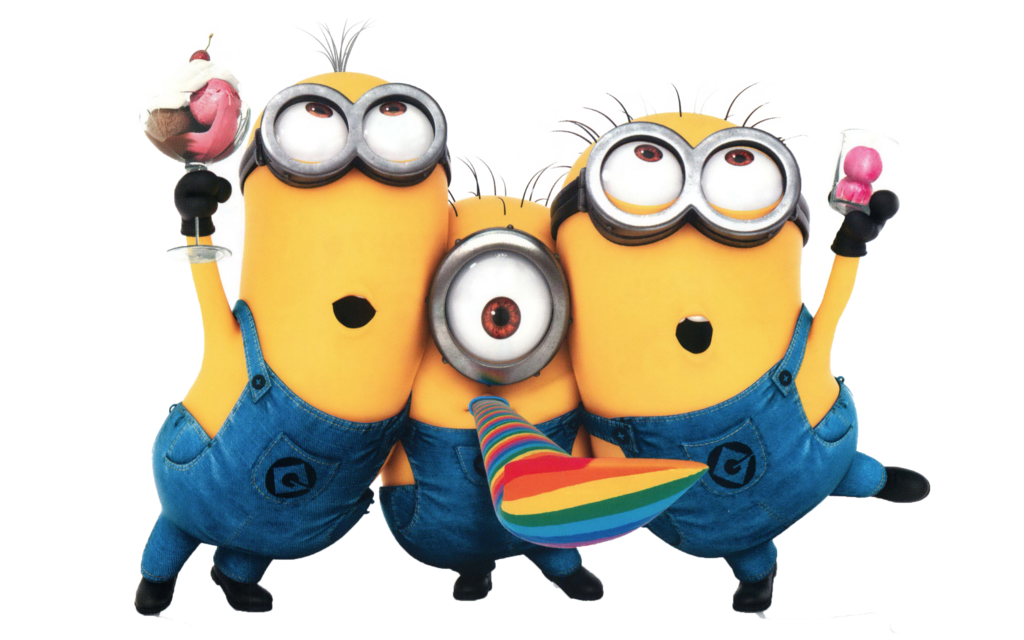